Urudžbeni zapisnik
Silvija Đirlić
Urudžbeni zapisnik
Urudžbeni zapisnik
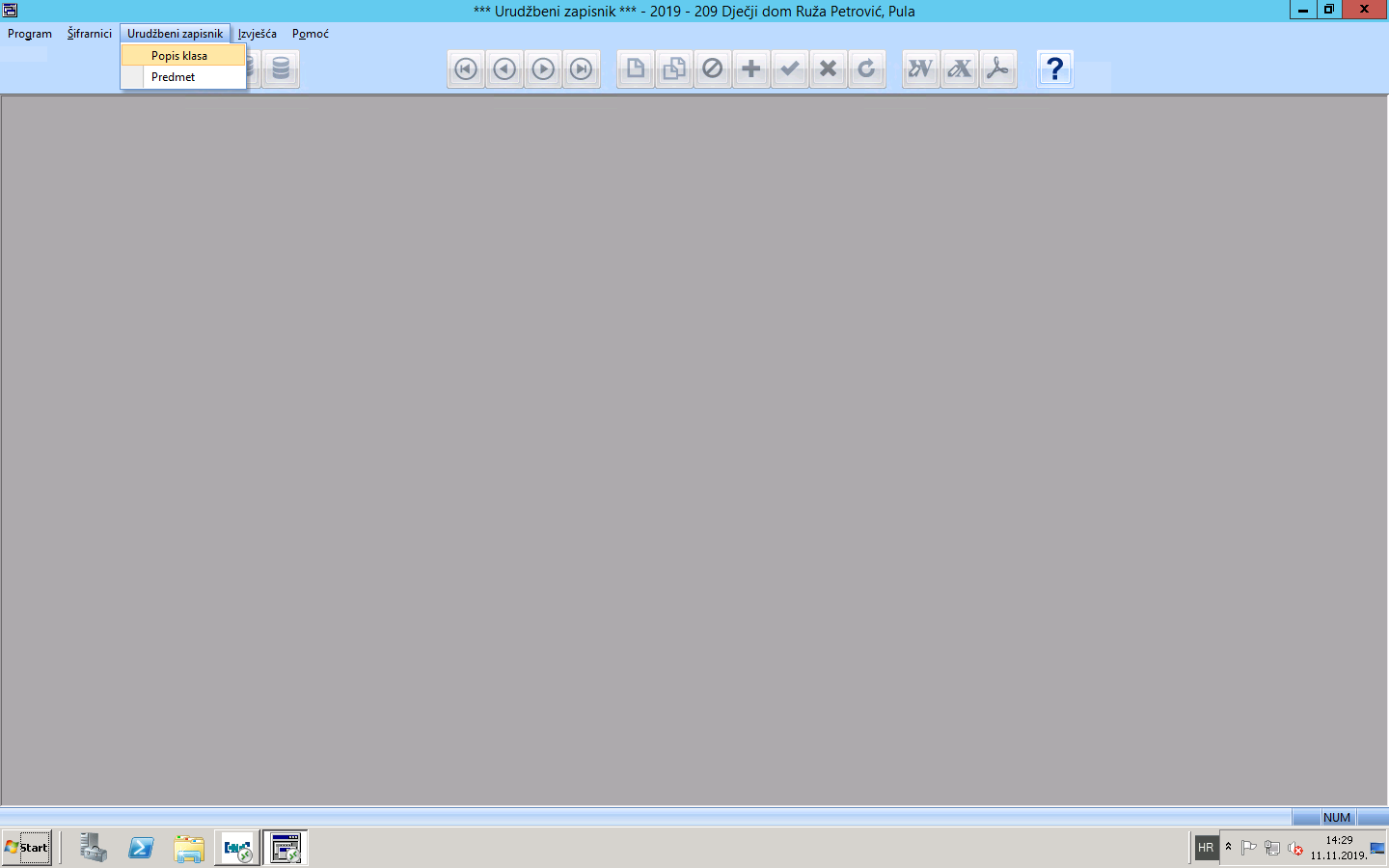 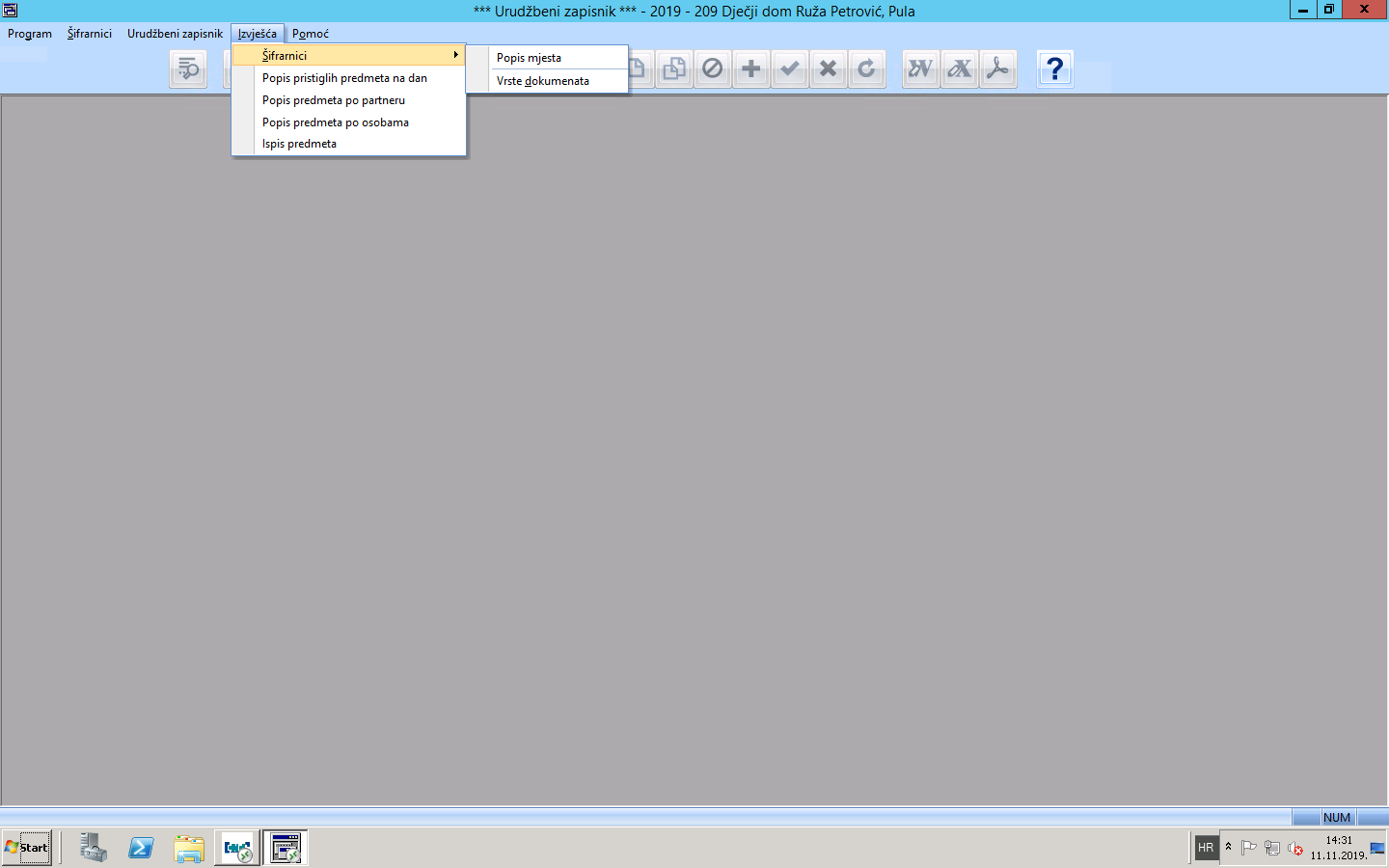 Urudžbeni zapisnik
Šifrarnici
Referent, Osoba
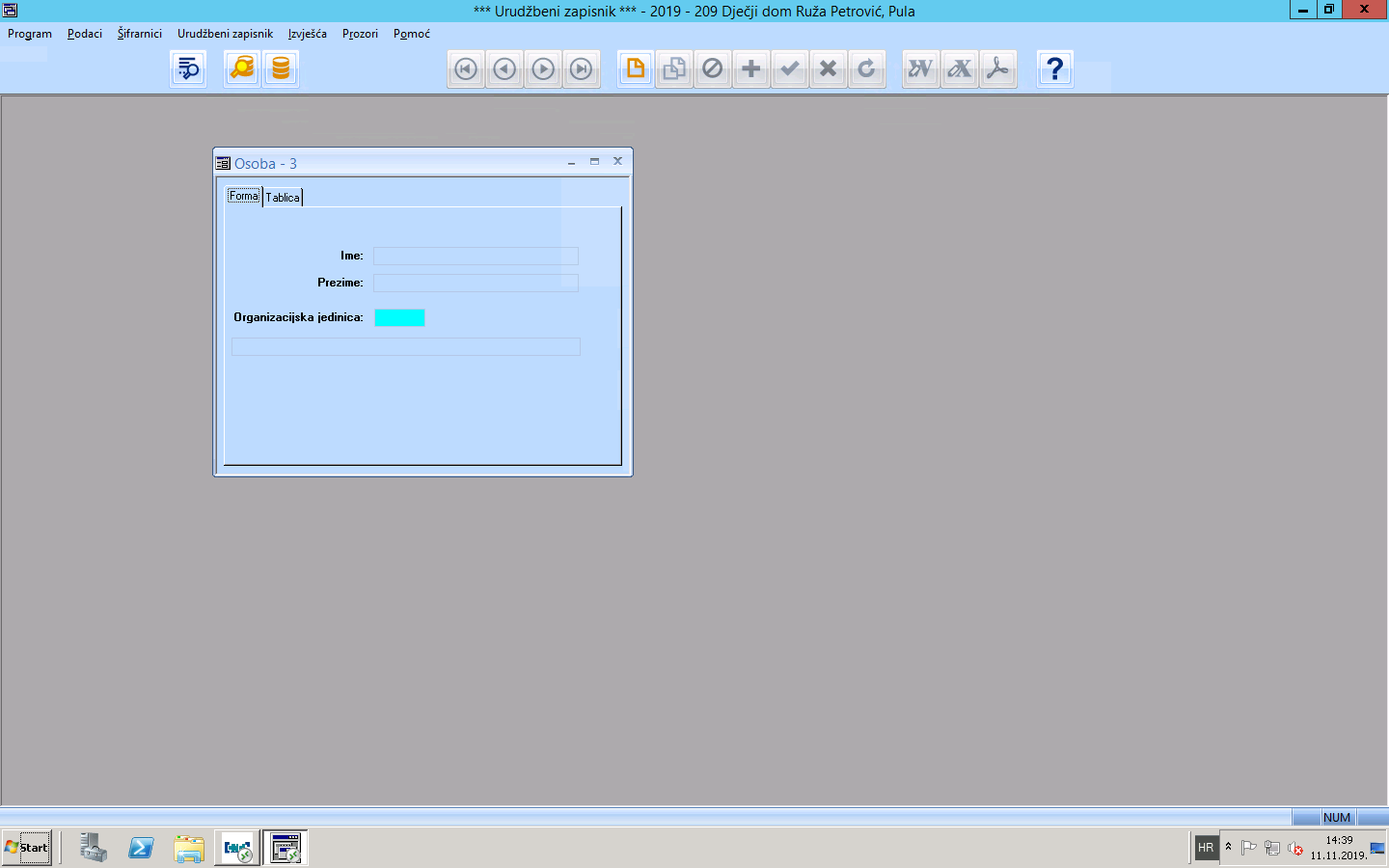 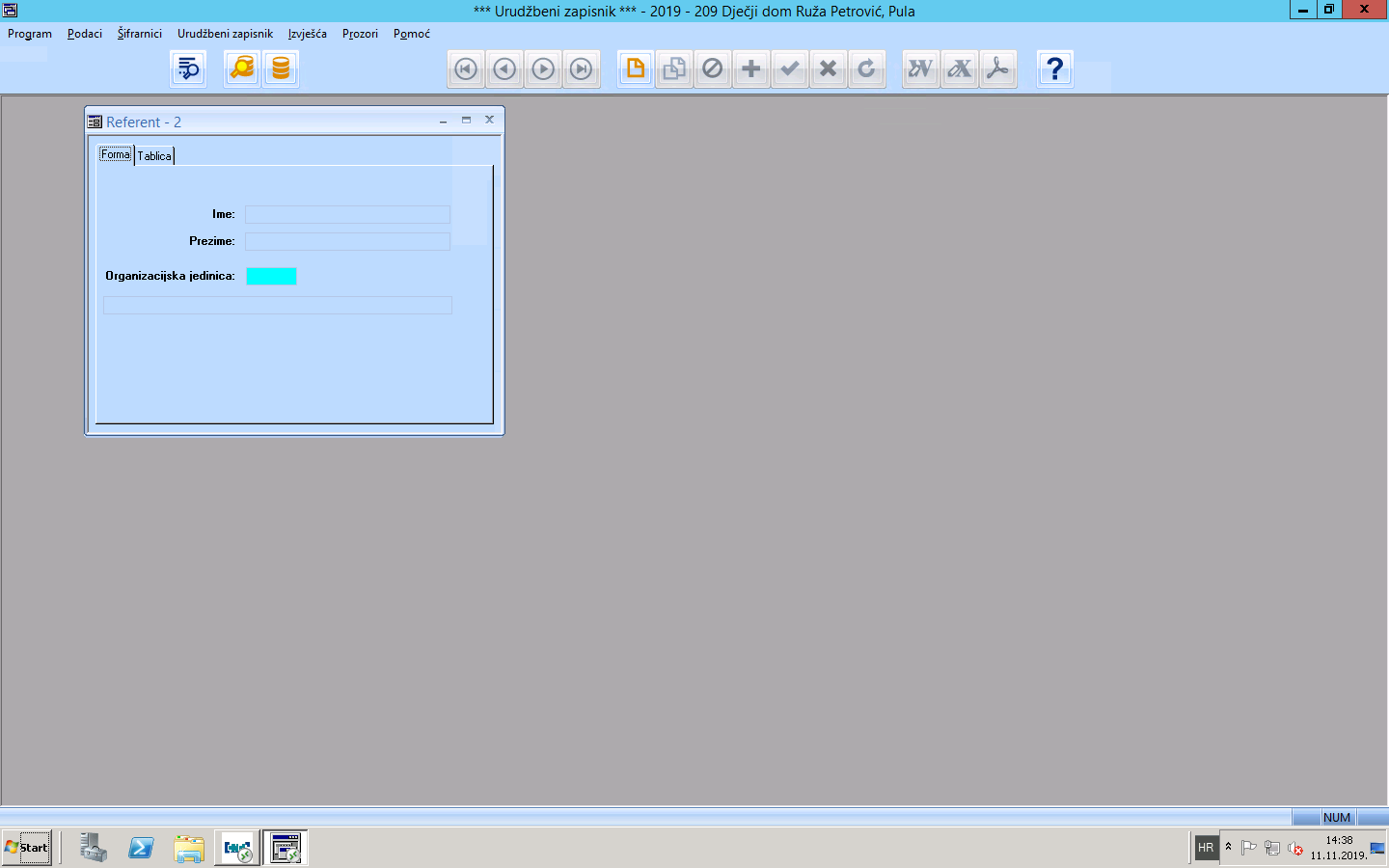 Urudžbeni zapisnik
Vrsta dokumenta
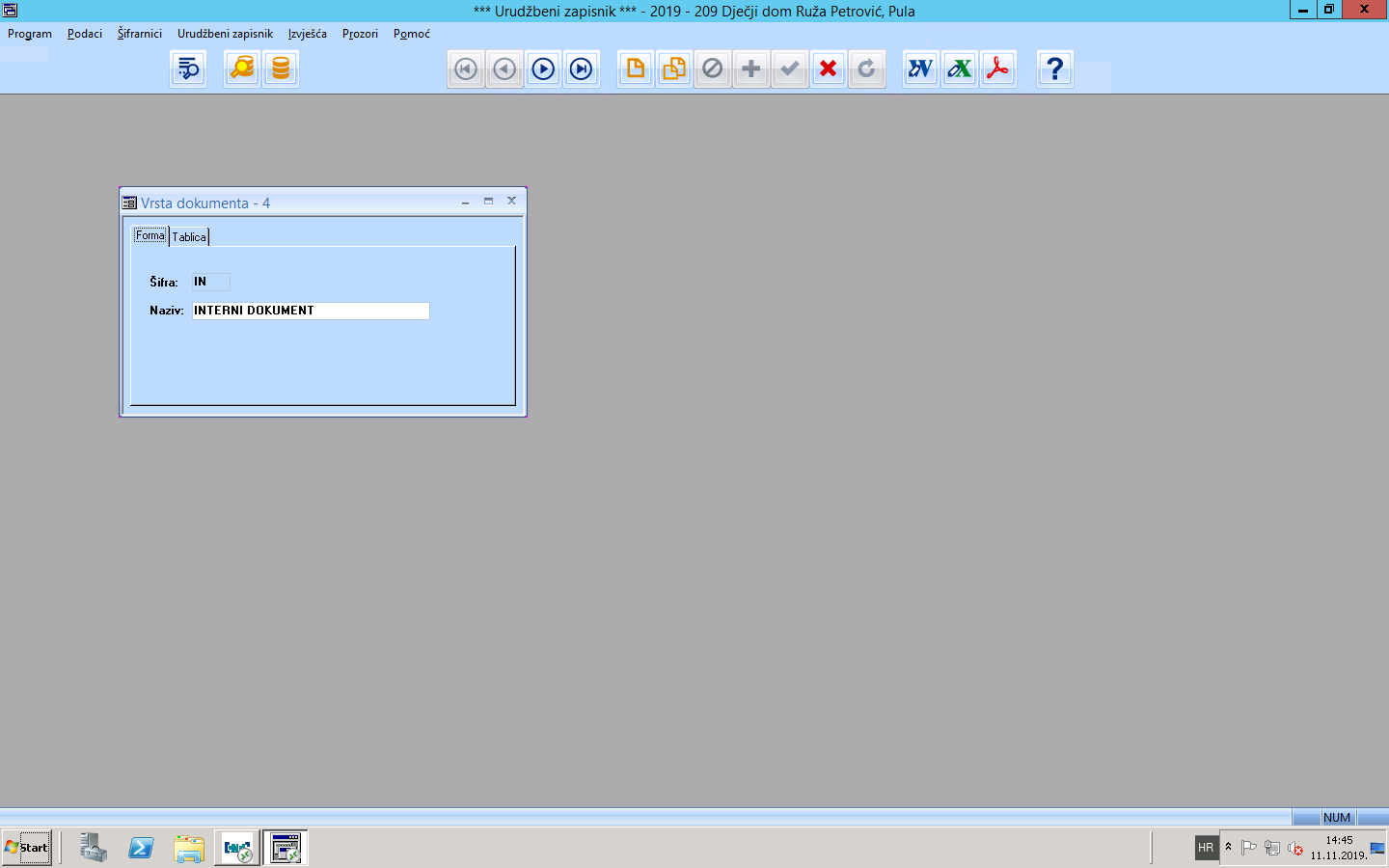 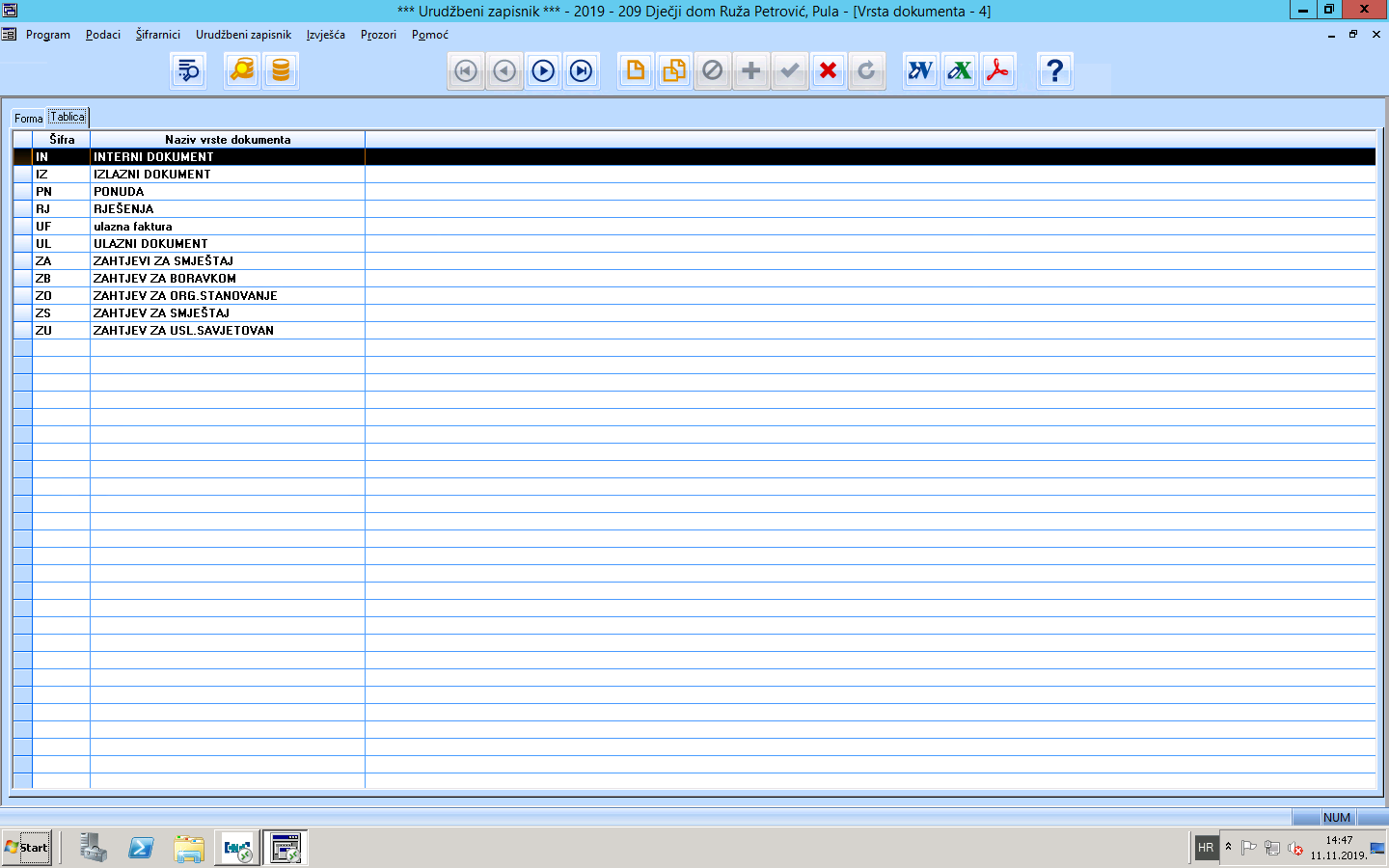 Urudžbeni zapisnik
Popis klasifikacijskih oznaka
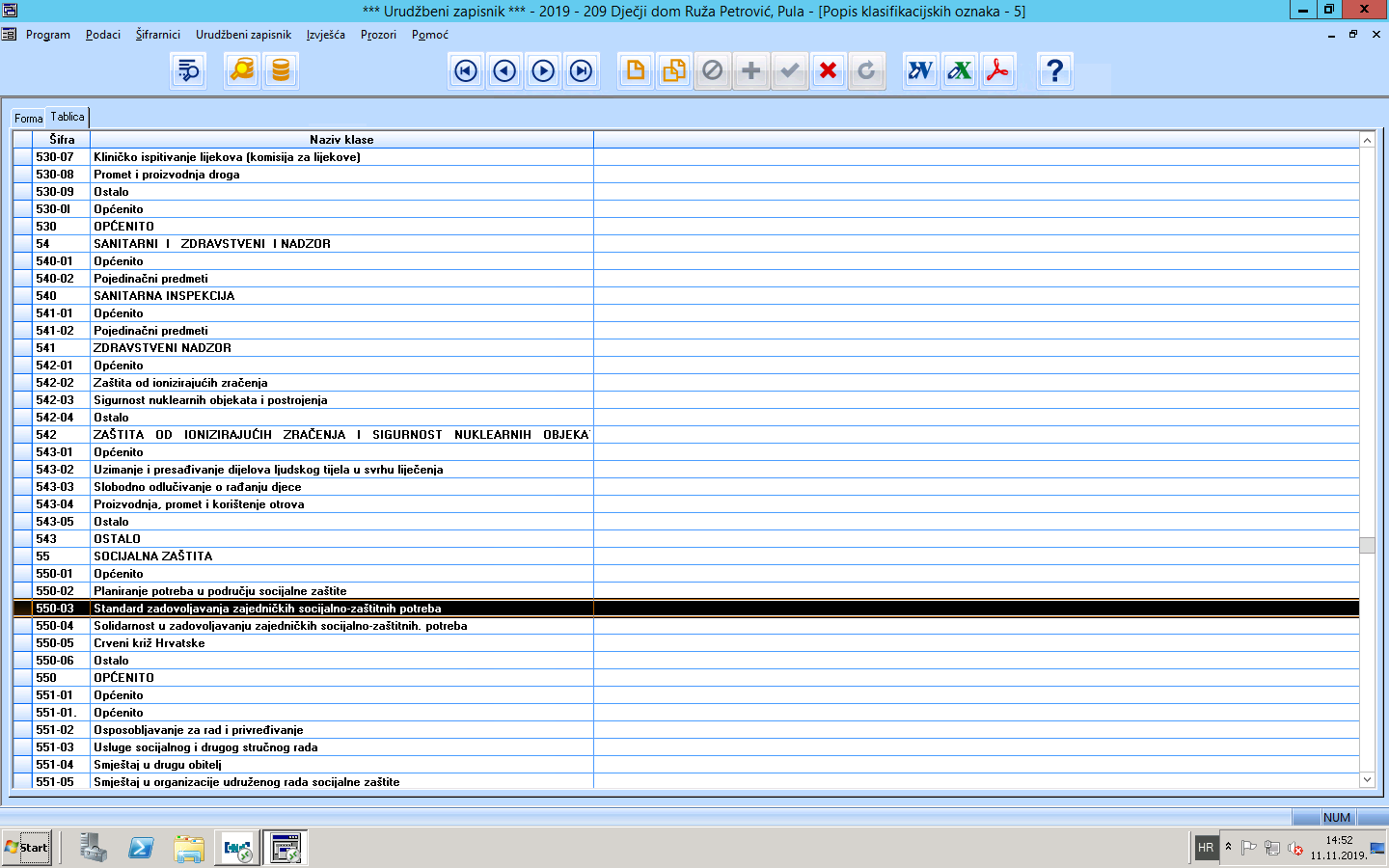 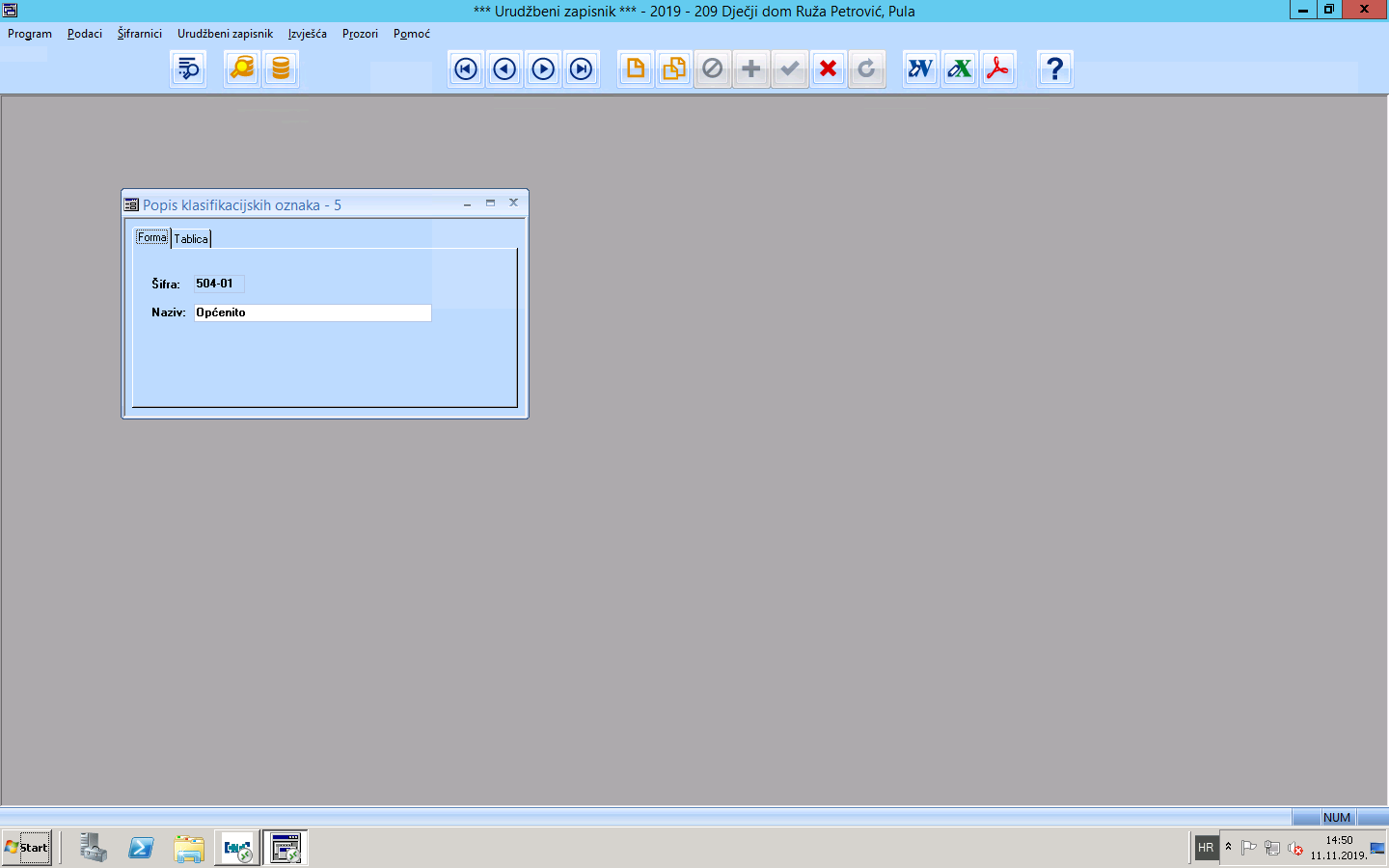 Urudžbeni zapisnik
Dosje, Status
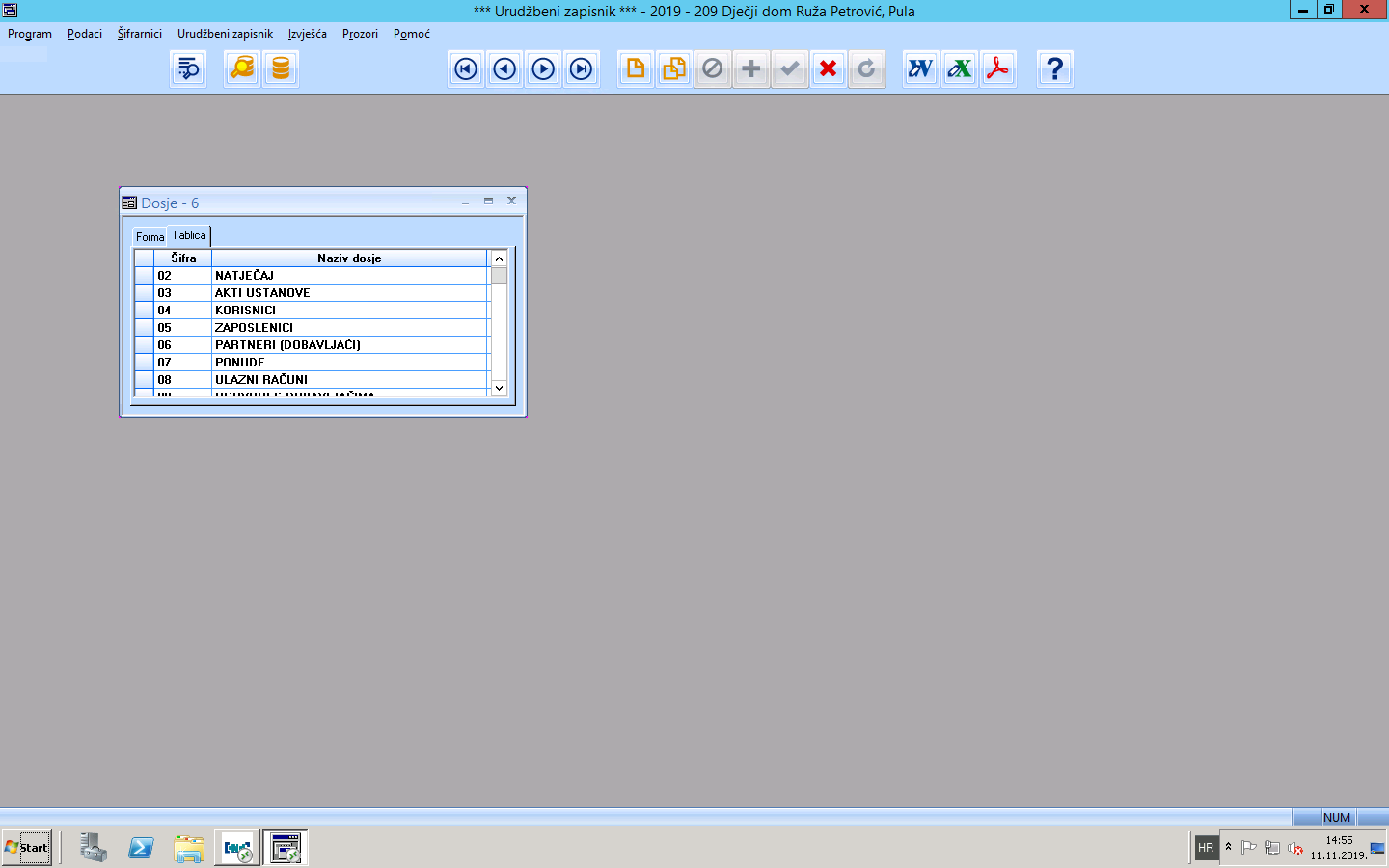 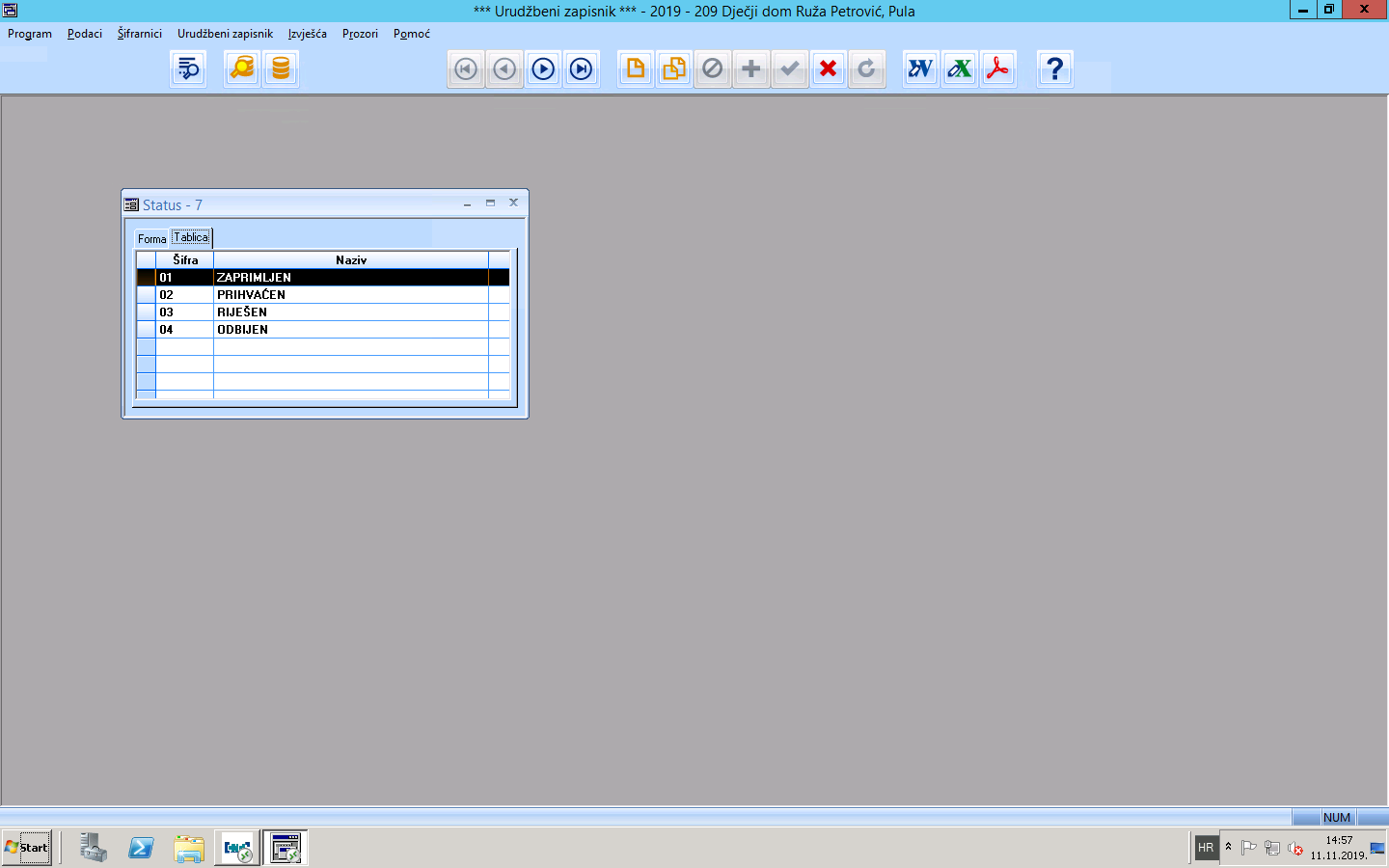 Urudžbeni zapisnik
Popis klasa
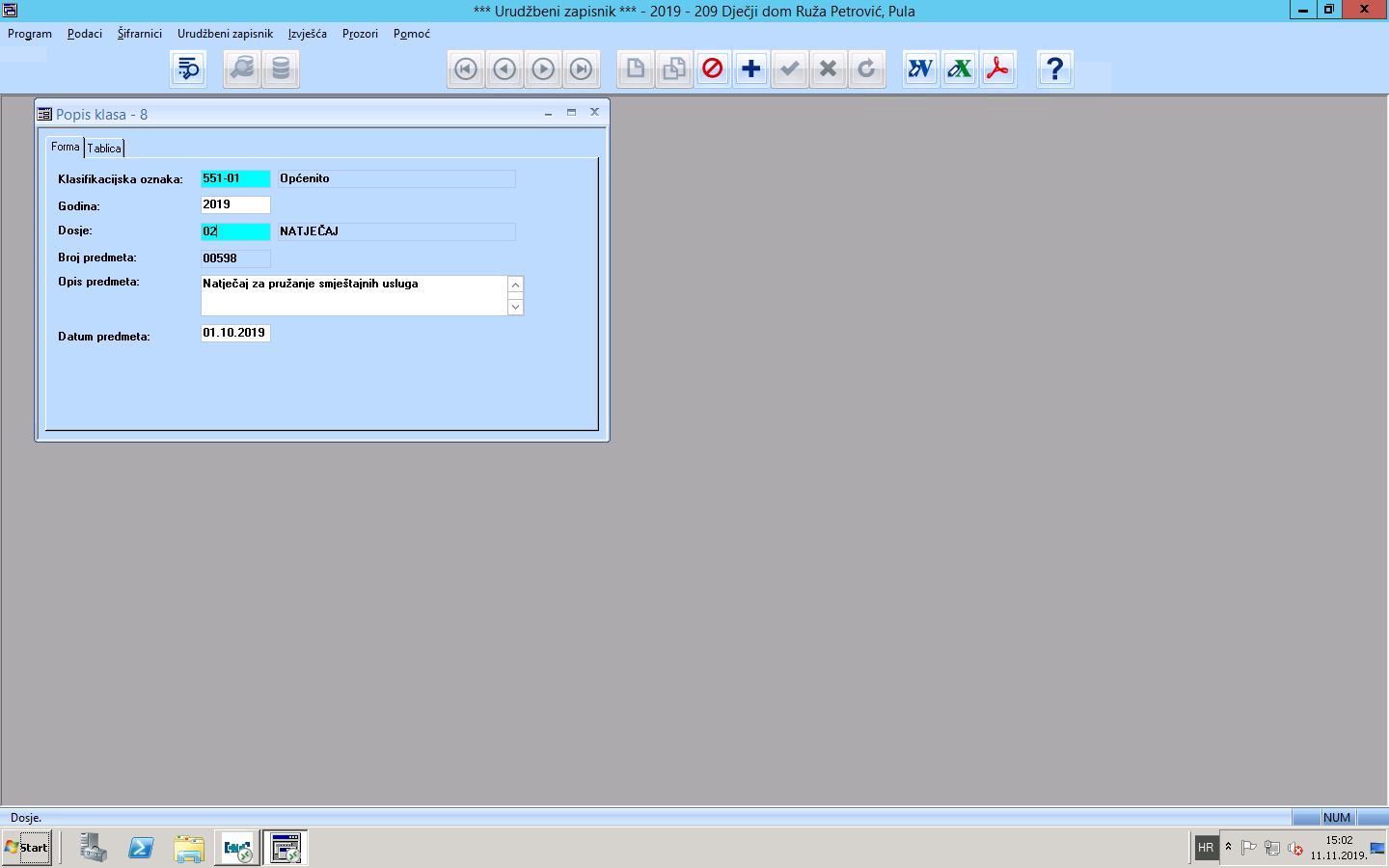 Urudžbeni zapisnik
Predmet
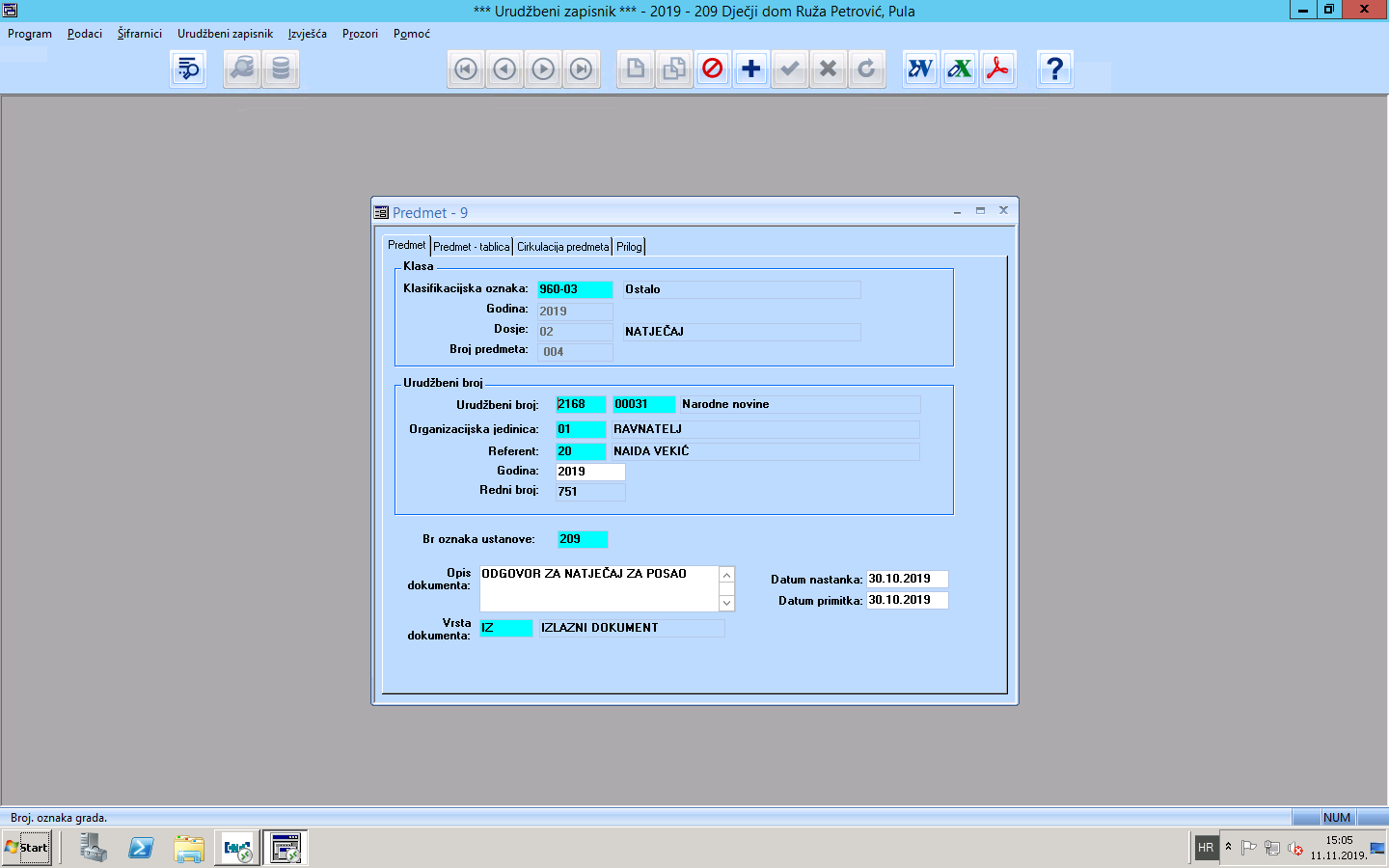 Urudžbeni zapisnik
Cirkulacija predmeta
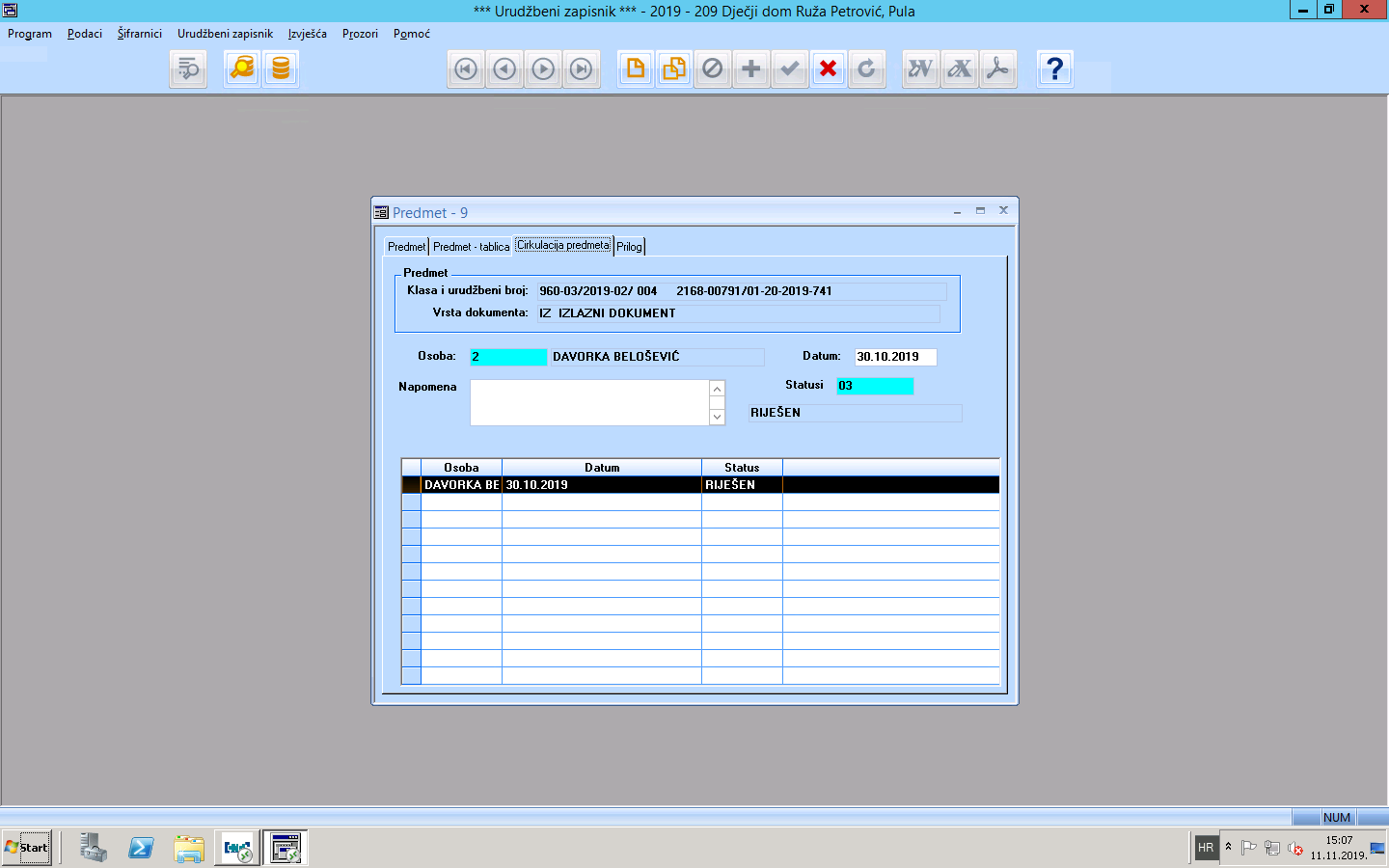 Urudžbeni zapisnik
Prilog
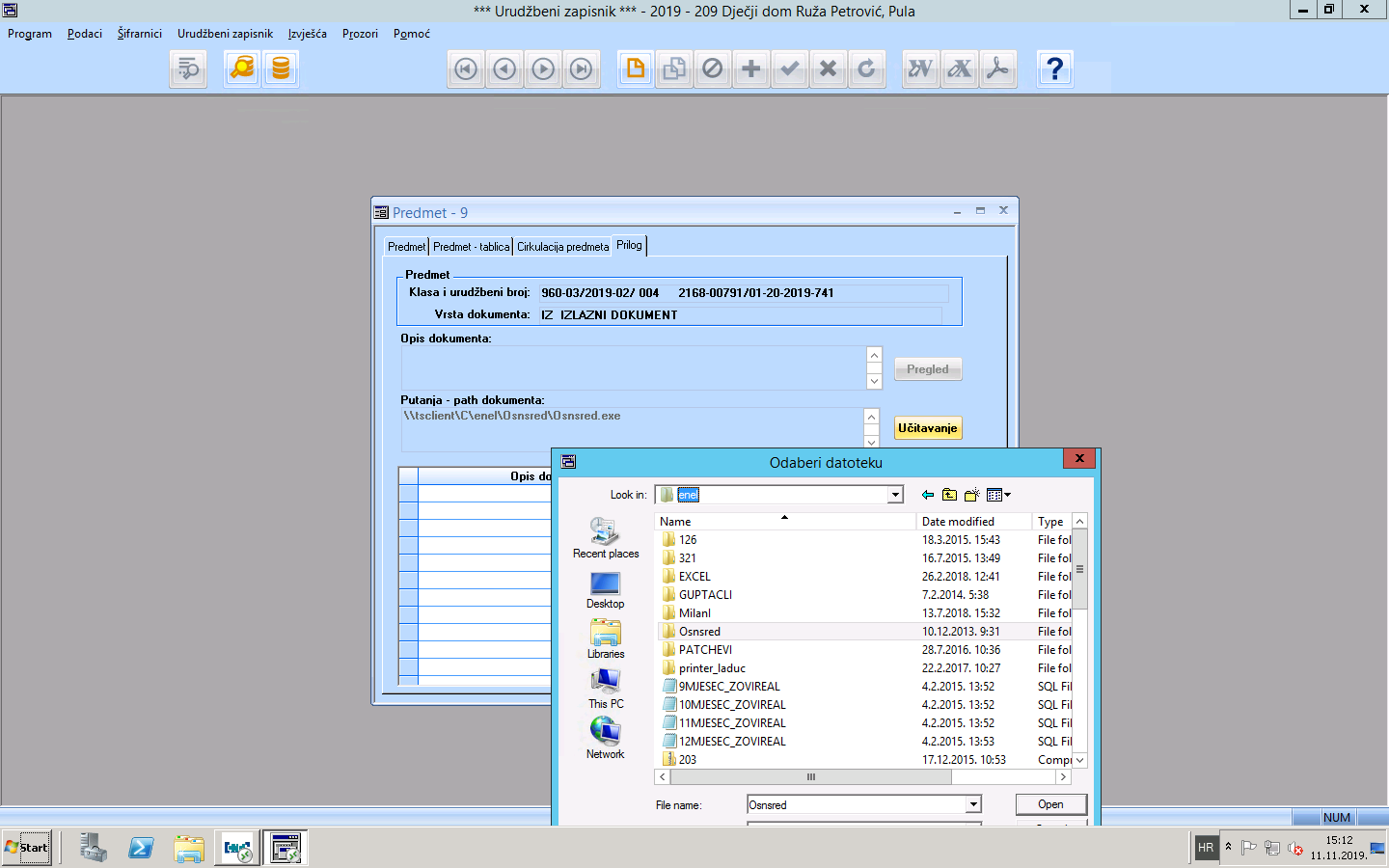 Urudžbeni zapisnik
Popis pristiglih predmeta na dan
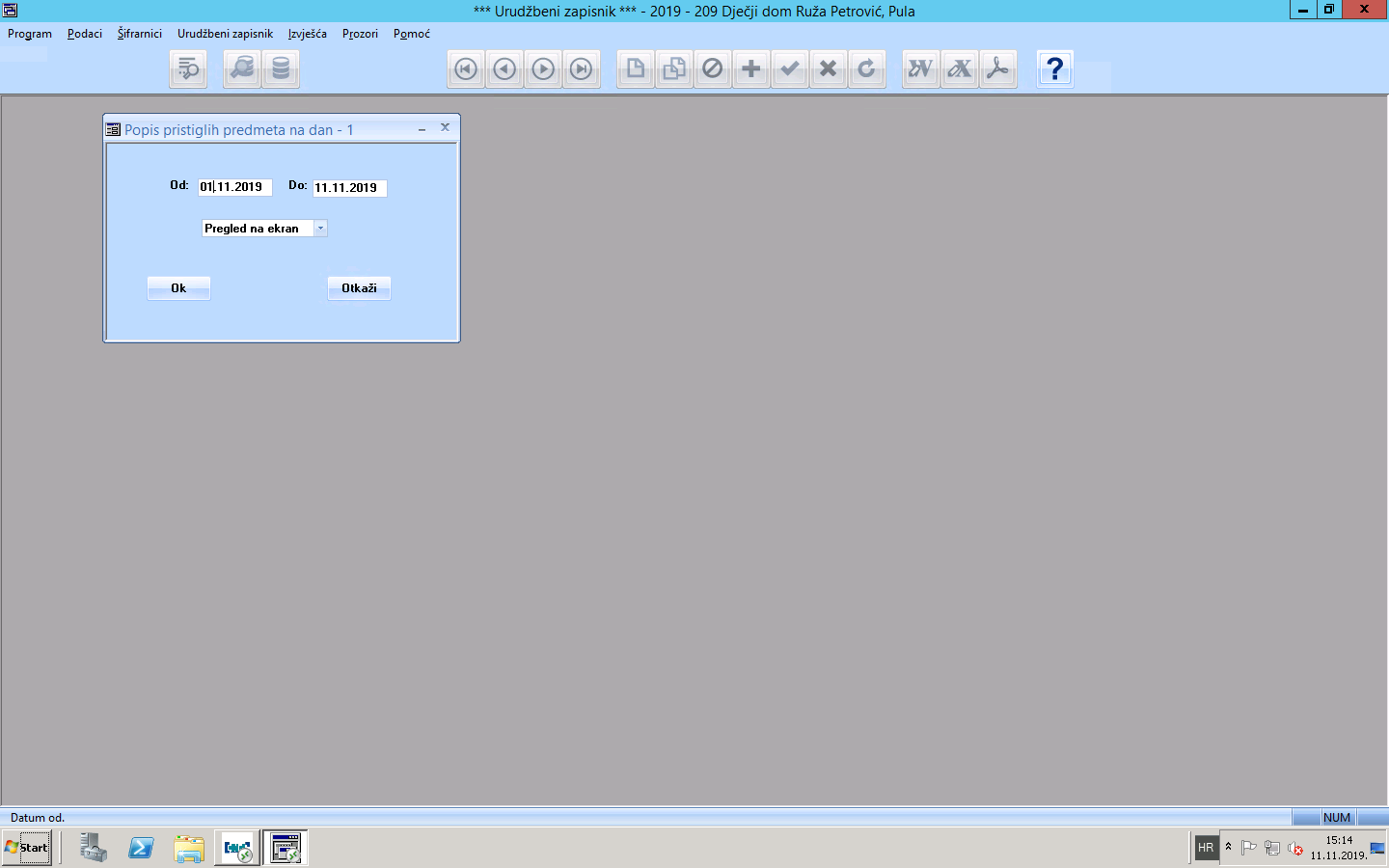 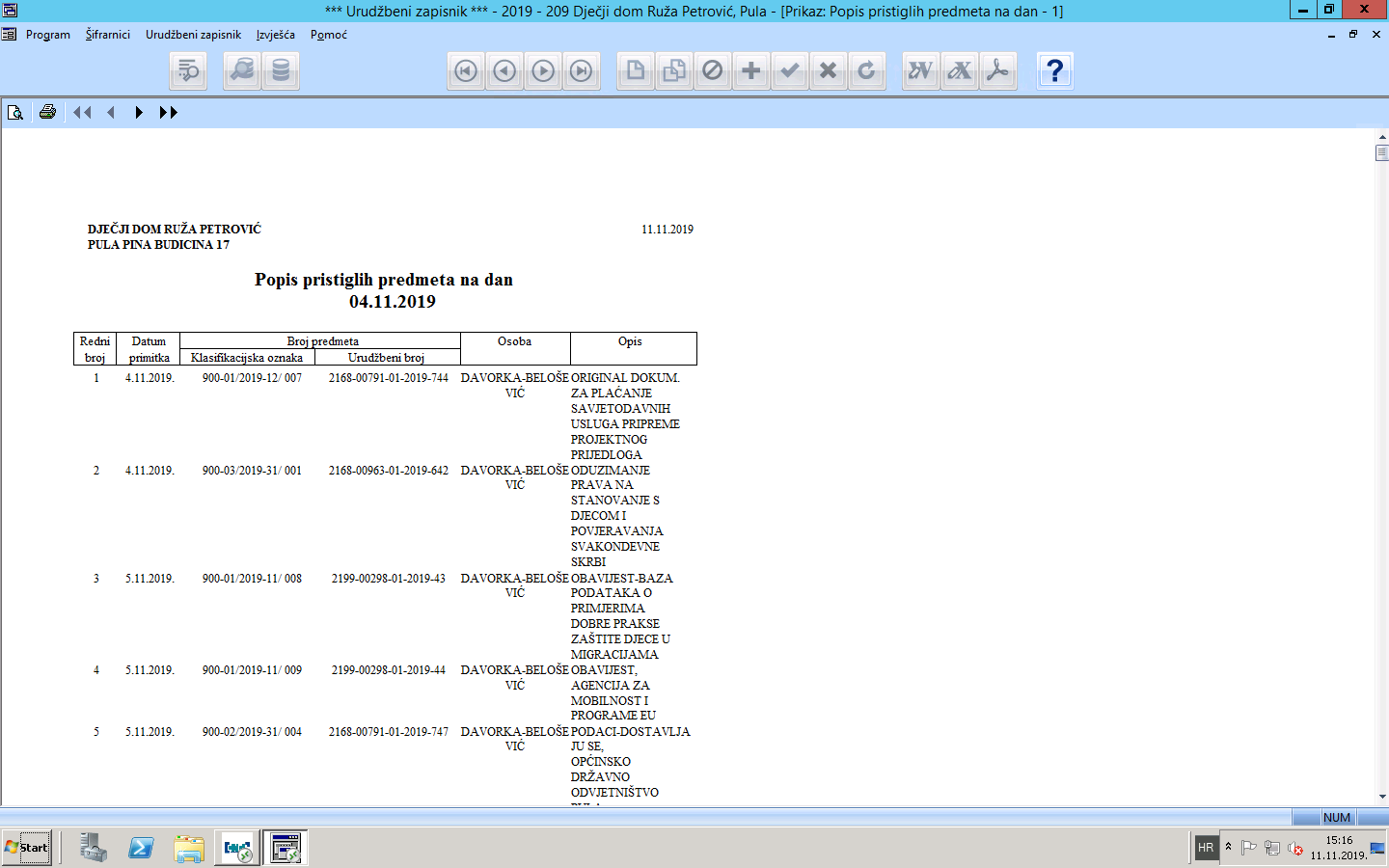 Urudžbeni zapisnik
Popis predmeta po partneru,0sobi
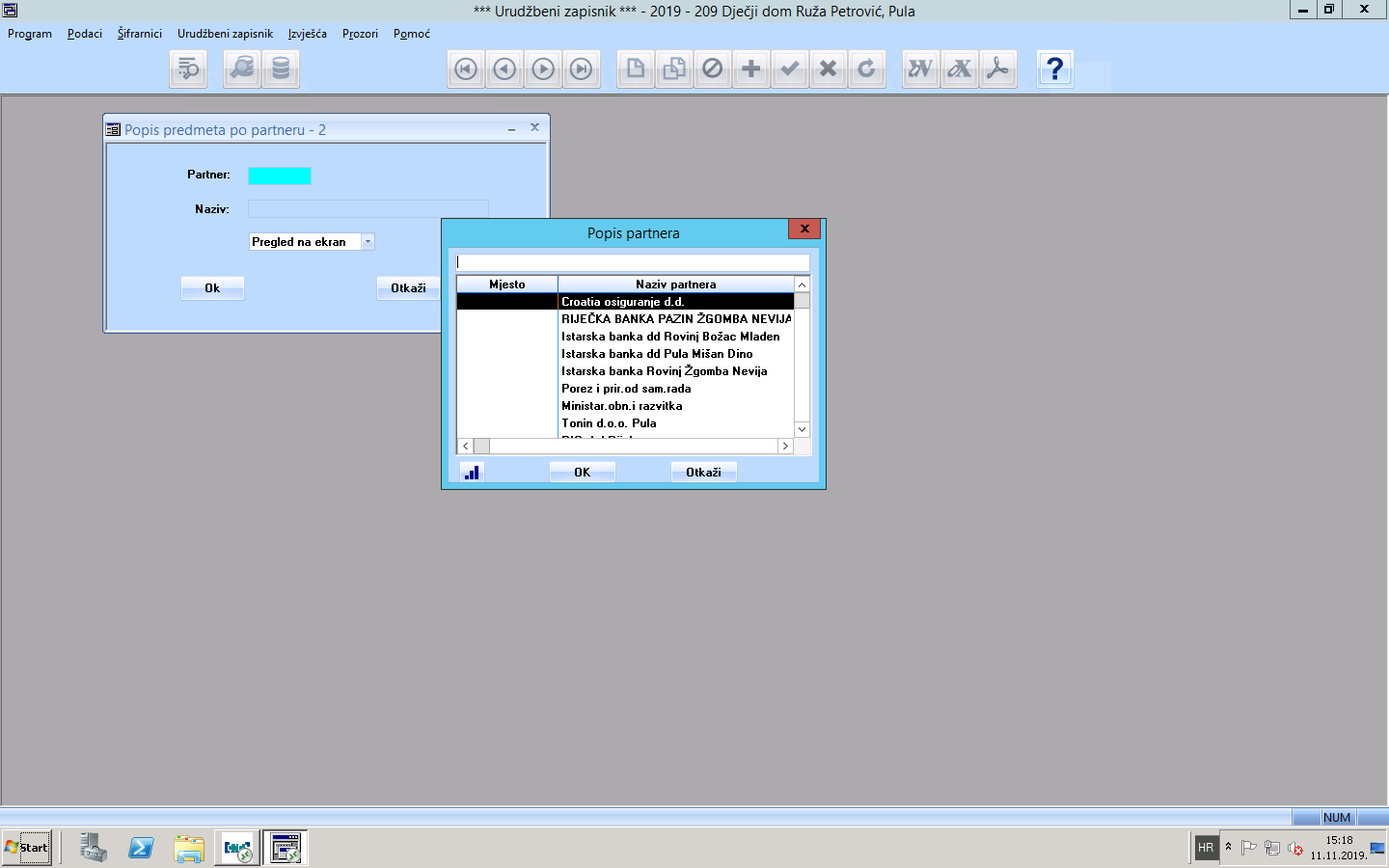 Urudžbeni zapisnik
Ispis predmeta ( memorandum )
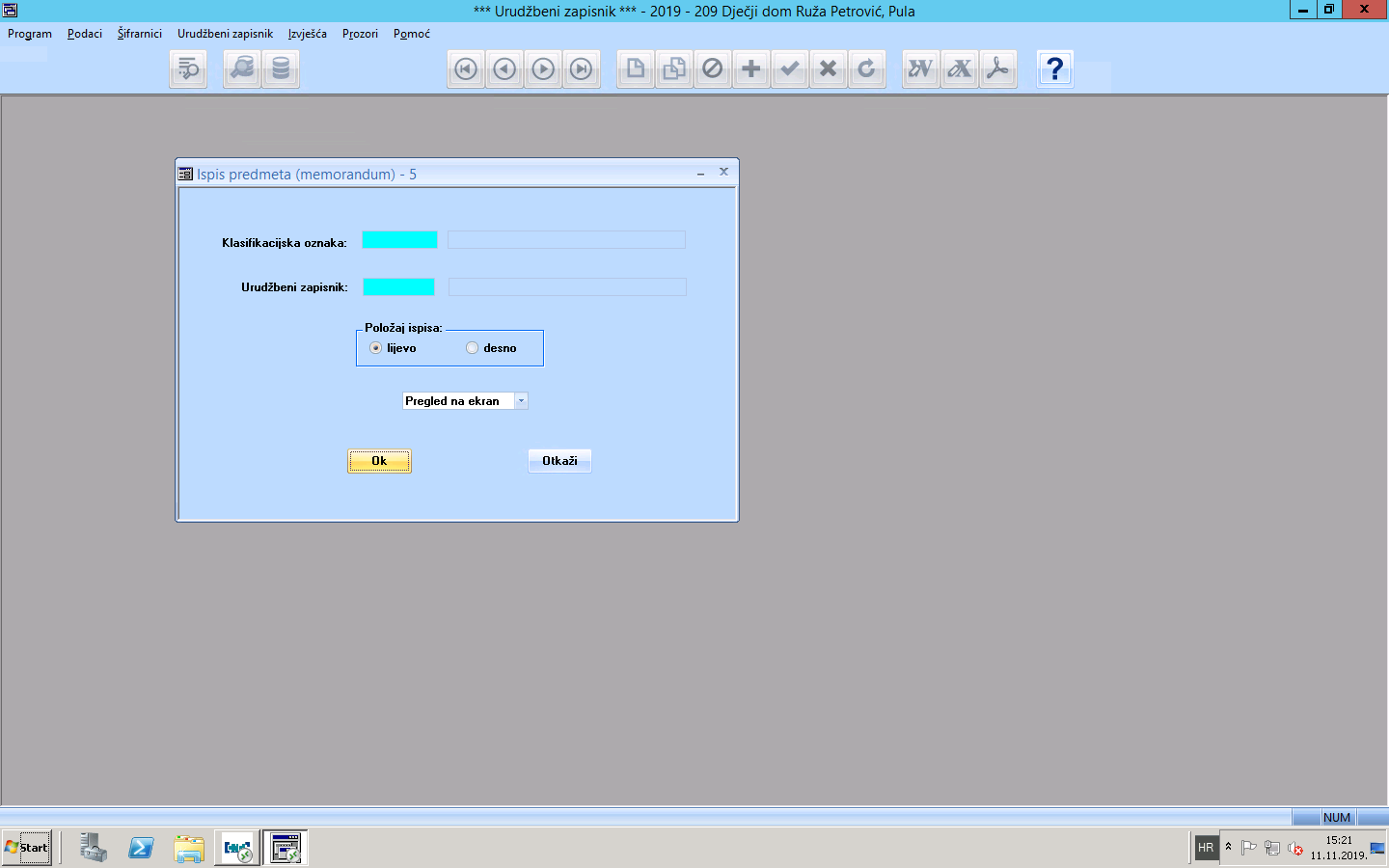 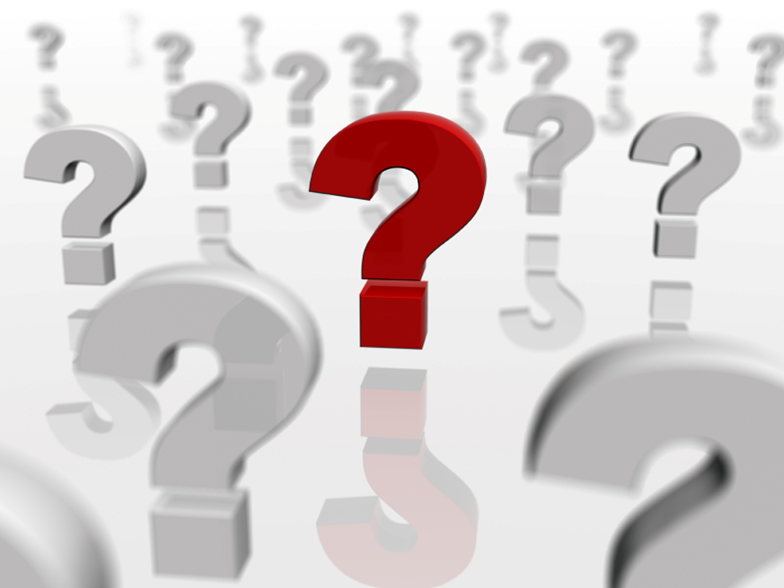